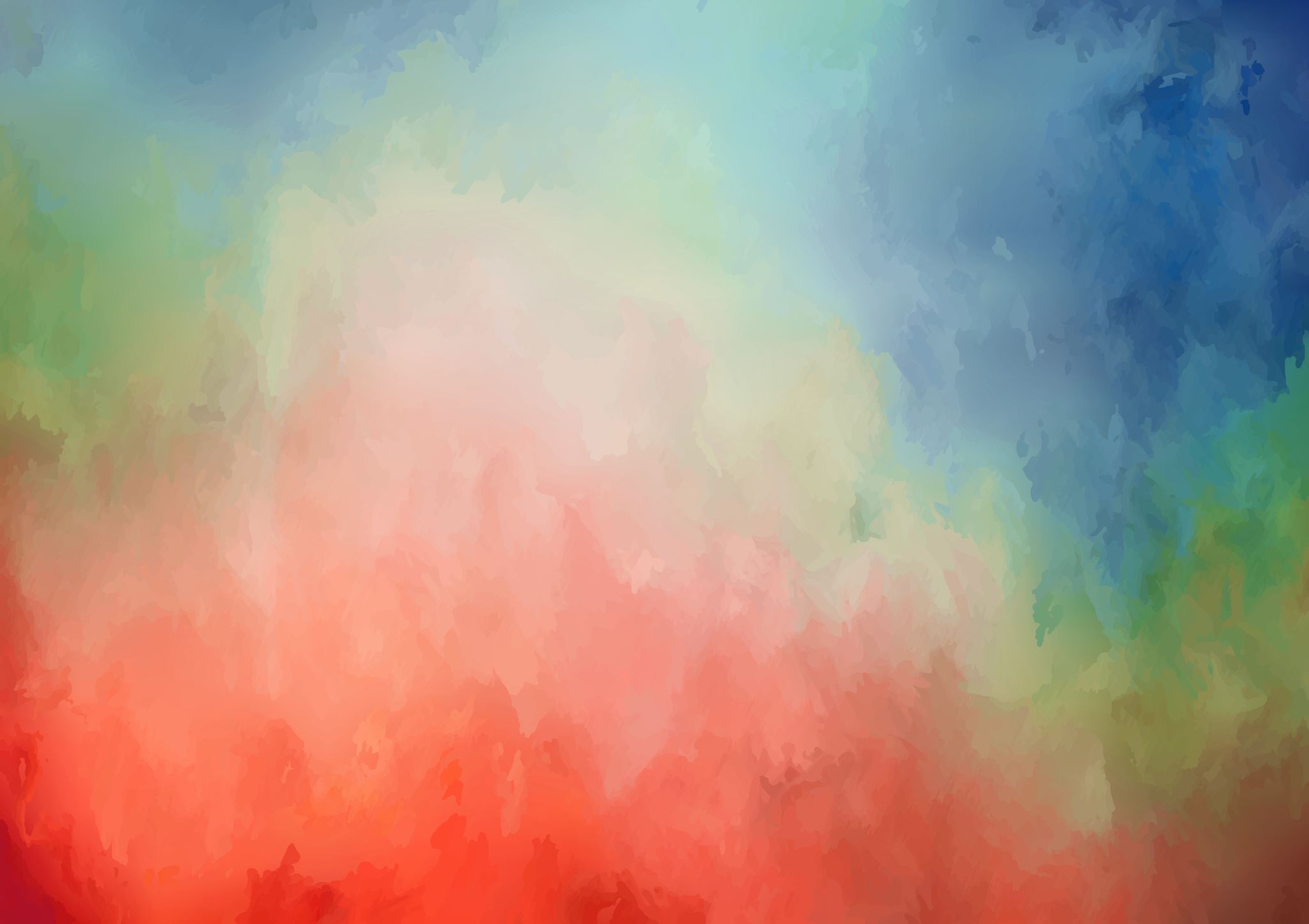 Семья и семейная жизнь
В рисунках Иегуды Ади Девира
Рассмотрите иллюстрации.
Придумайте к ним название.
Напишите несколько предложений (комментарий, описание) к одной из иллюстраций.
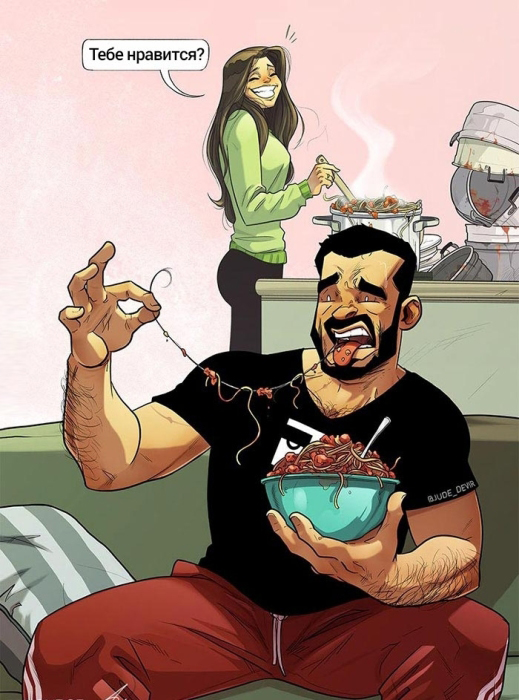 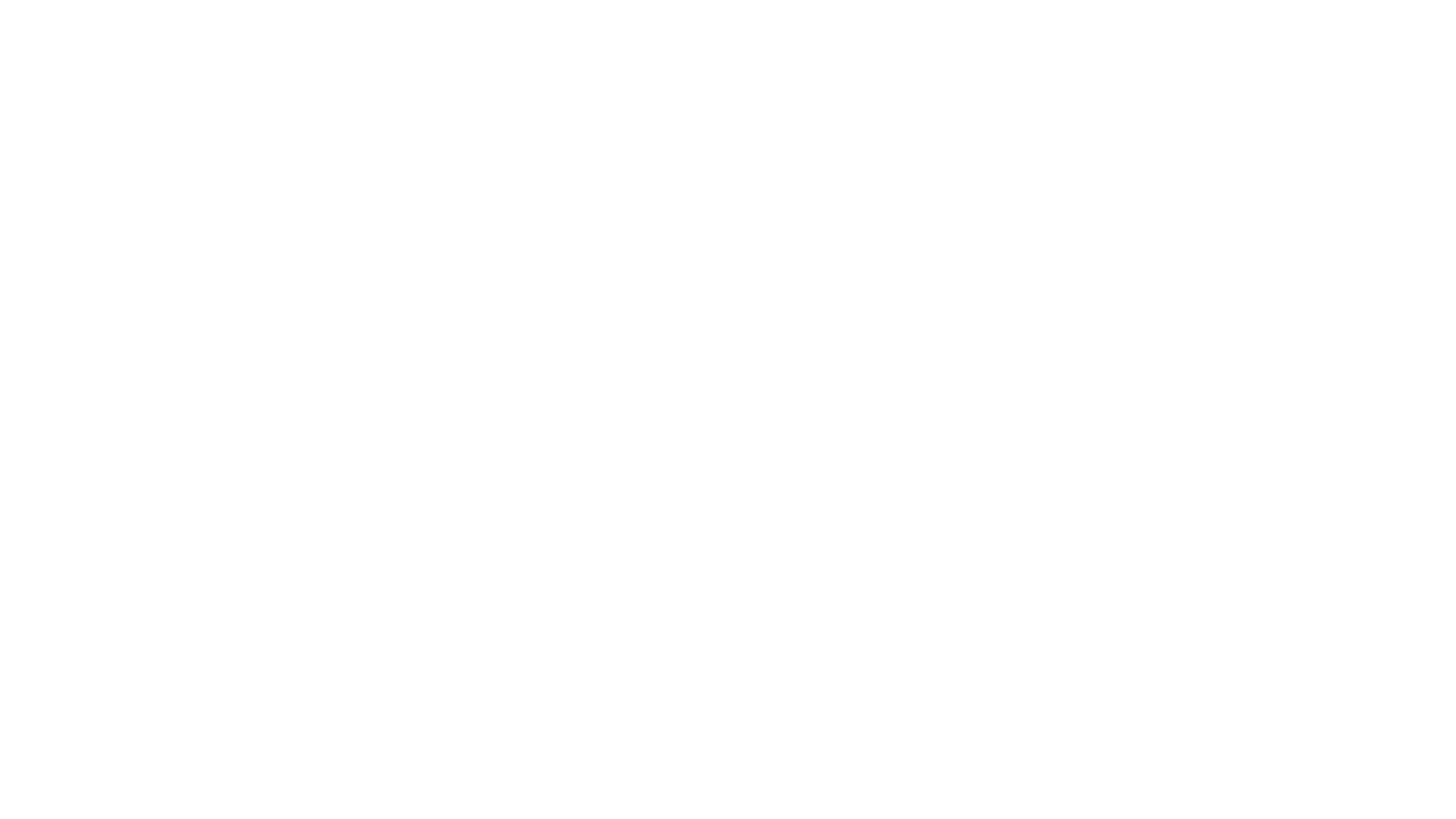 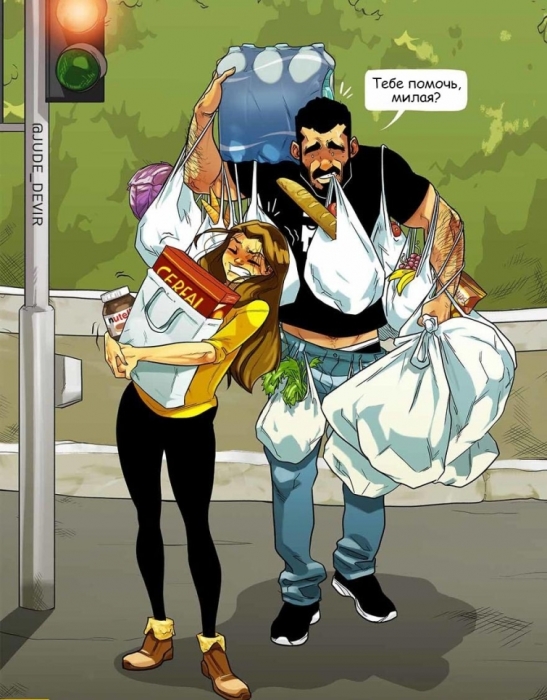 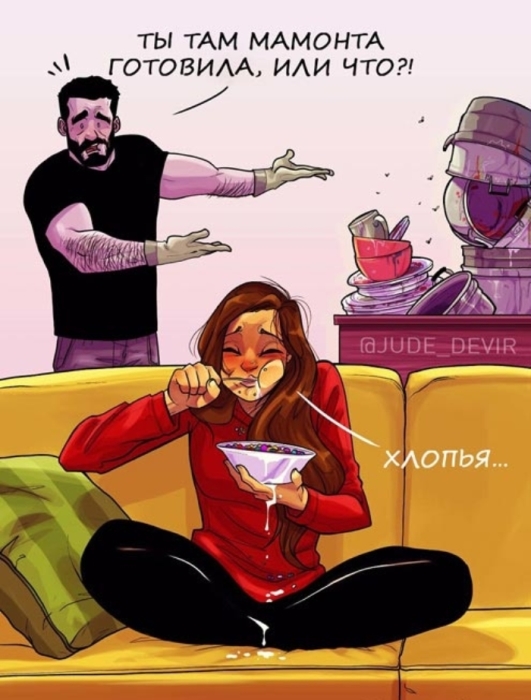 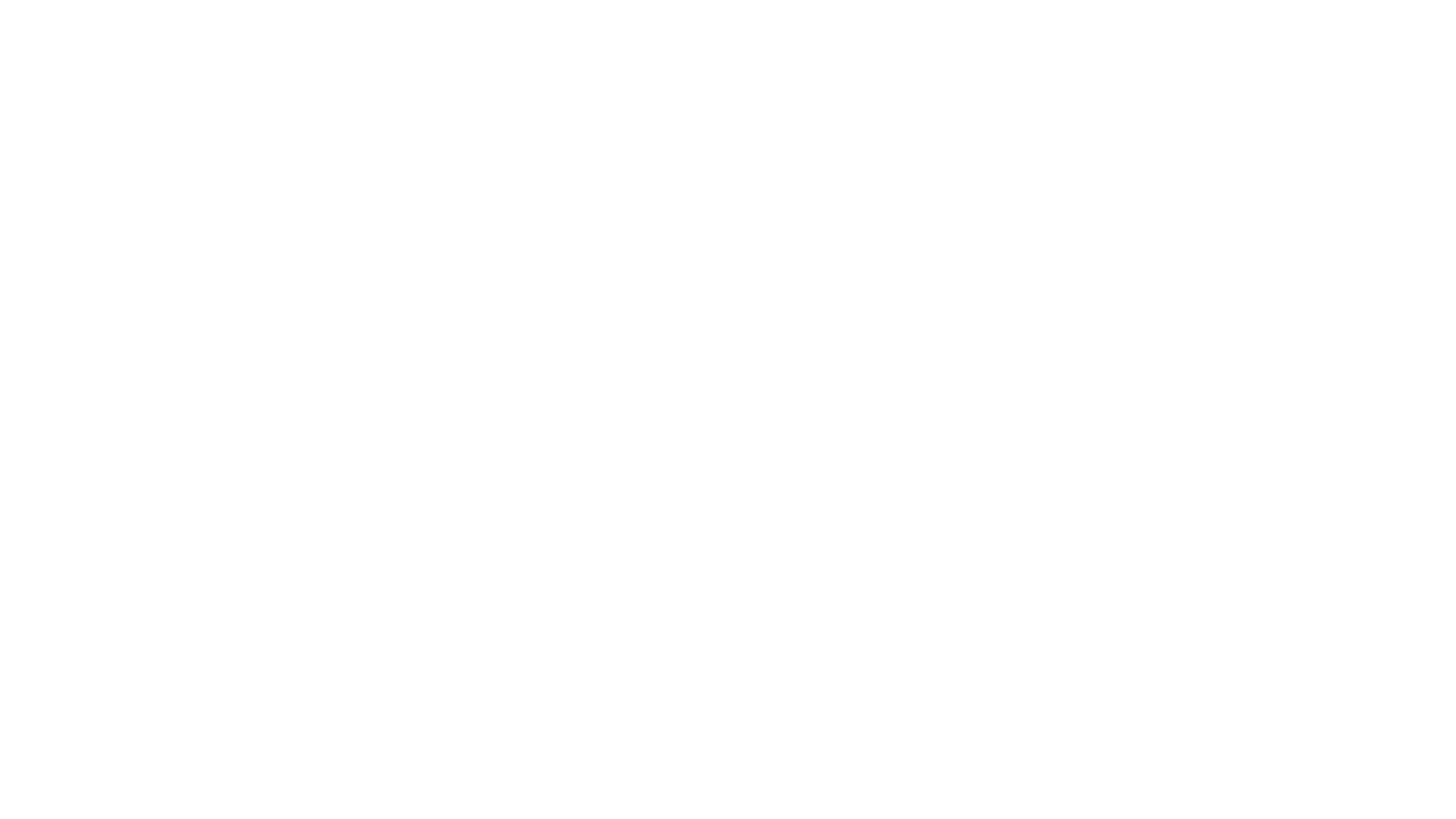 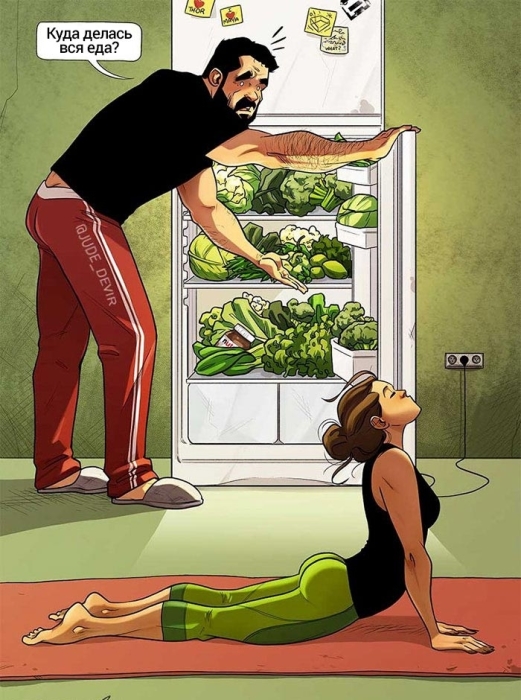 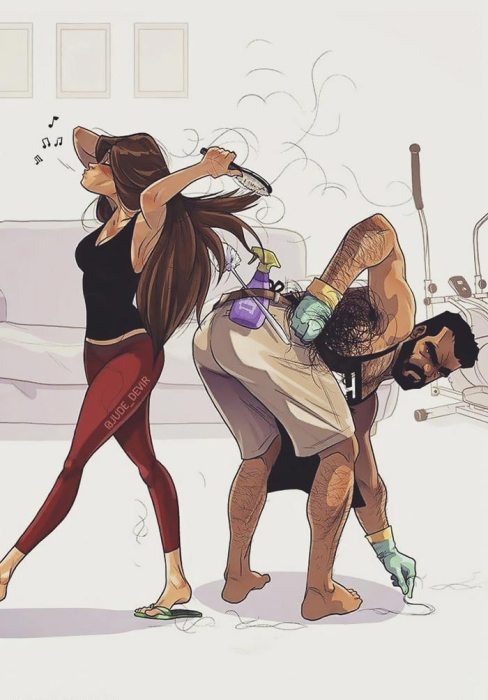 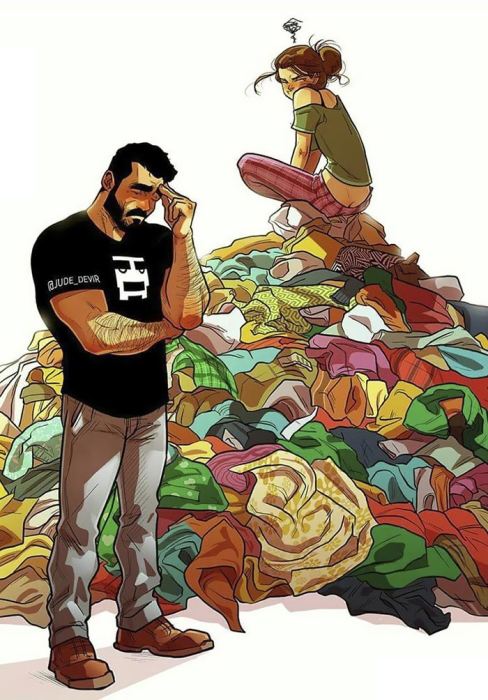 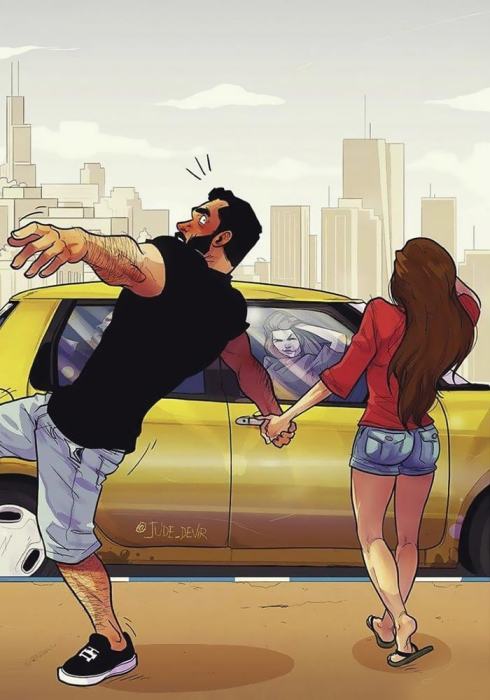